Занятие в средней группе по аппликации «Военный самолёт»
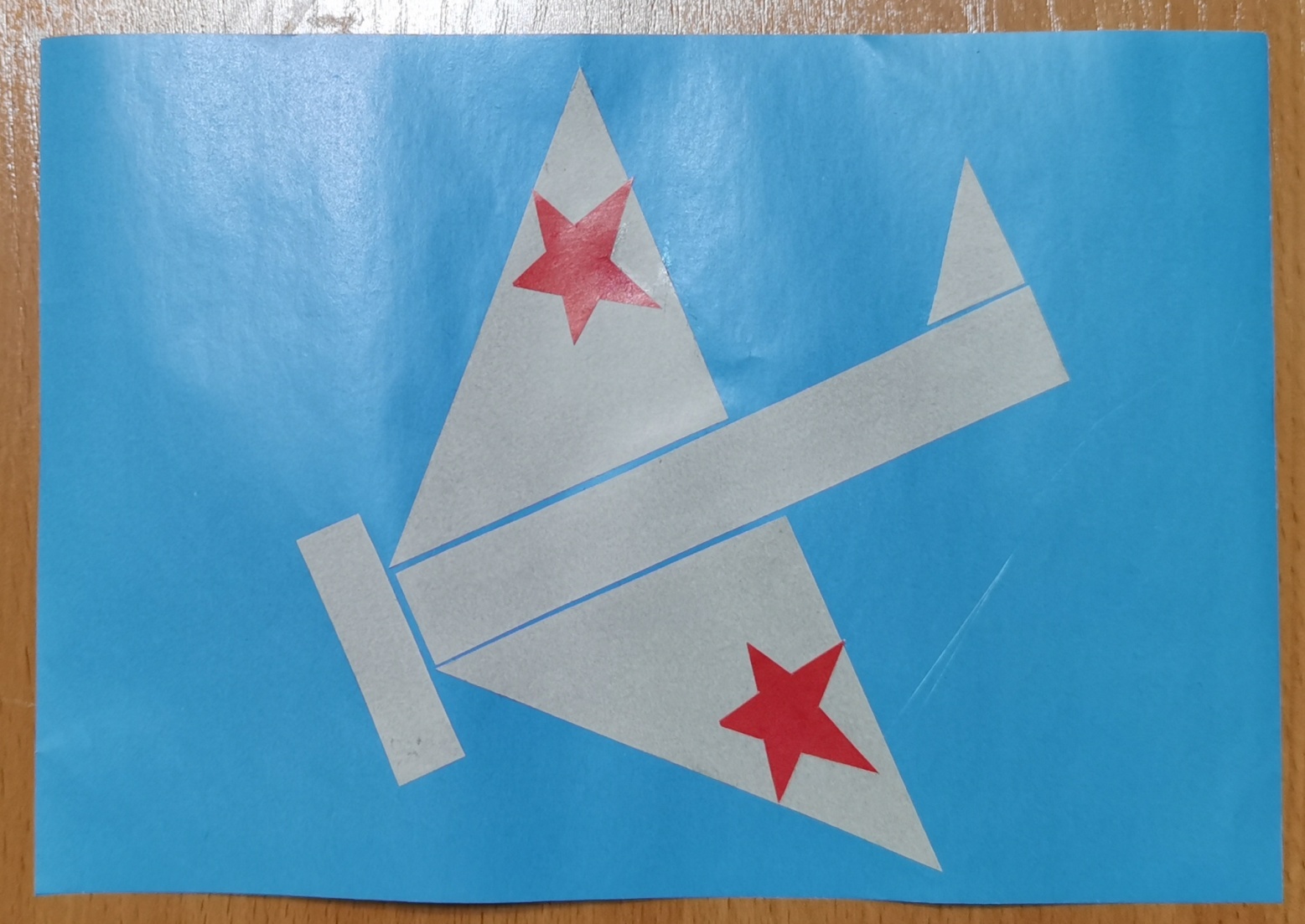 Подготовила воспитатель средней группы
Юрова А.В.
Программные задачи:Учить создавать образ из геометрических фигур;Закреплять названия геометрических фигур;Продолжать учить детей пользоваться ножницами; Показать деление квадрата на два треугольника путем деления по диагонали; Развивать глазомер, чувство формы и композиции; Воспитывать самостоятельность, уверенность в своих умениях.
Оборудование: цветная бумага голубого (формат А5) и серого цветаножницыклей салфеткикарандашлинейка
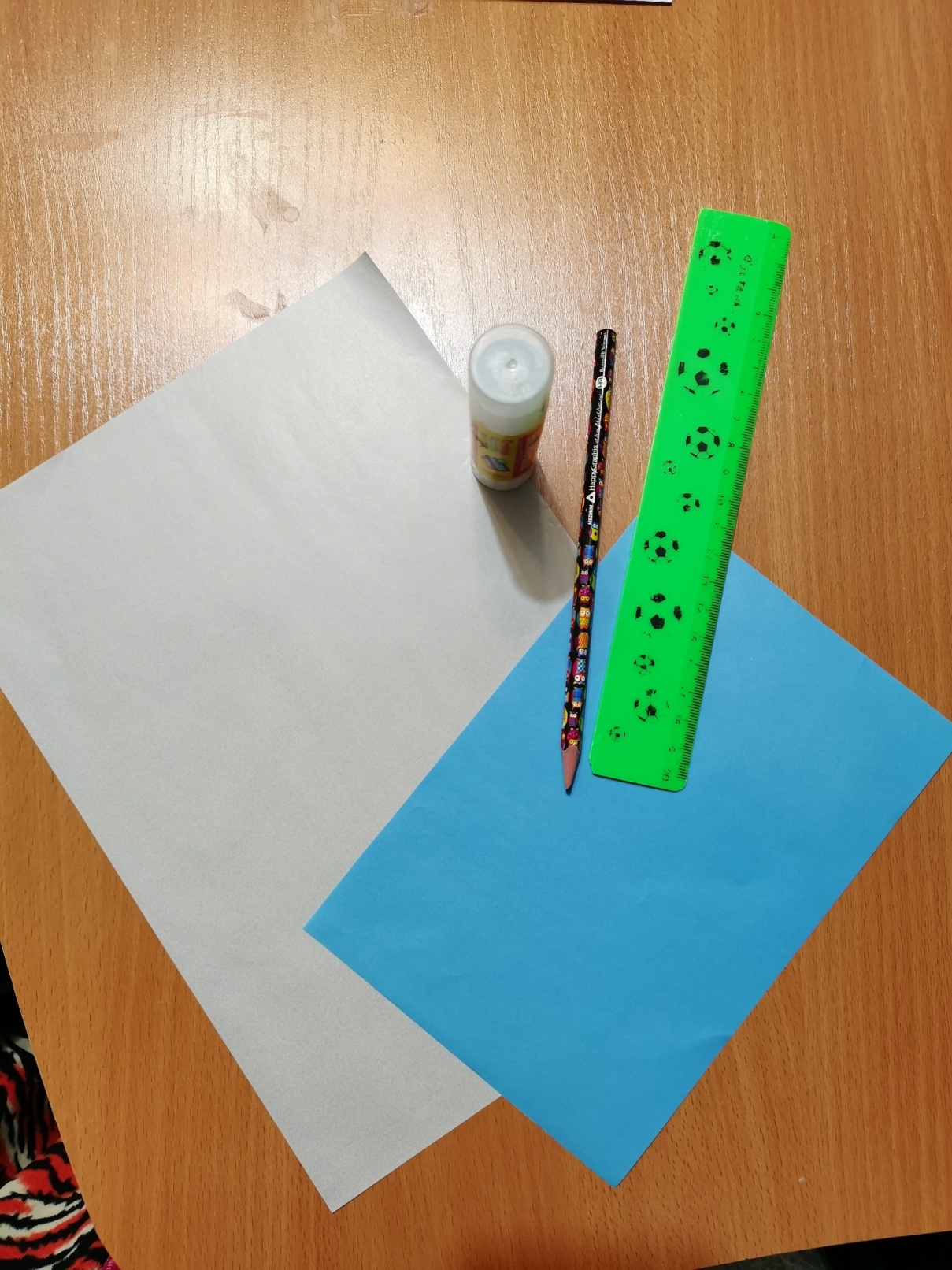 Ход занятия:- Давай вспомним, какие геометрические фигуры мы знаем?(треугольник, круг, квадрат, овал, прямоугольник).- А ты знаешь, что из этих геометрических фигур можно сделать (ответы ребенка).- Сегодня мы сделаем подарок для папы, дедушки или брата. Ведь очень скоро у них праздник и мы заранее позаботимся о подарке. А ты помнишь, какой будет праздник (ответы ребенка).-Да, День защитника Отечества. И я предлагаю сделать военный самолёт. Как ты думаете, какие геометрические фигуры для этого нужны? (ответы ребенка).- Правильно, прямоугольник и треугольники.
Далее родителям необходимо сделать заготовки на серой бумаге. Предлагаем детям самим вырезать ножницами (помочь, если это требуется).Напомнить о правилах безопасности при работе с ножницами: Нельзя подносить ножницы близко к лицу;Оставлять ножницы с открытыми лезвиями;Ножницами не машиАккуратно их держи.
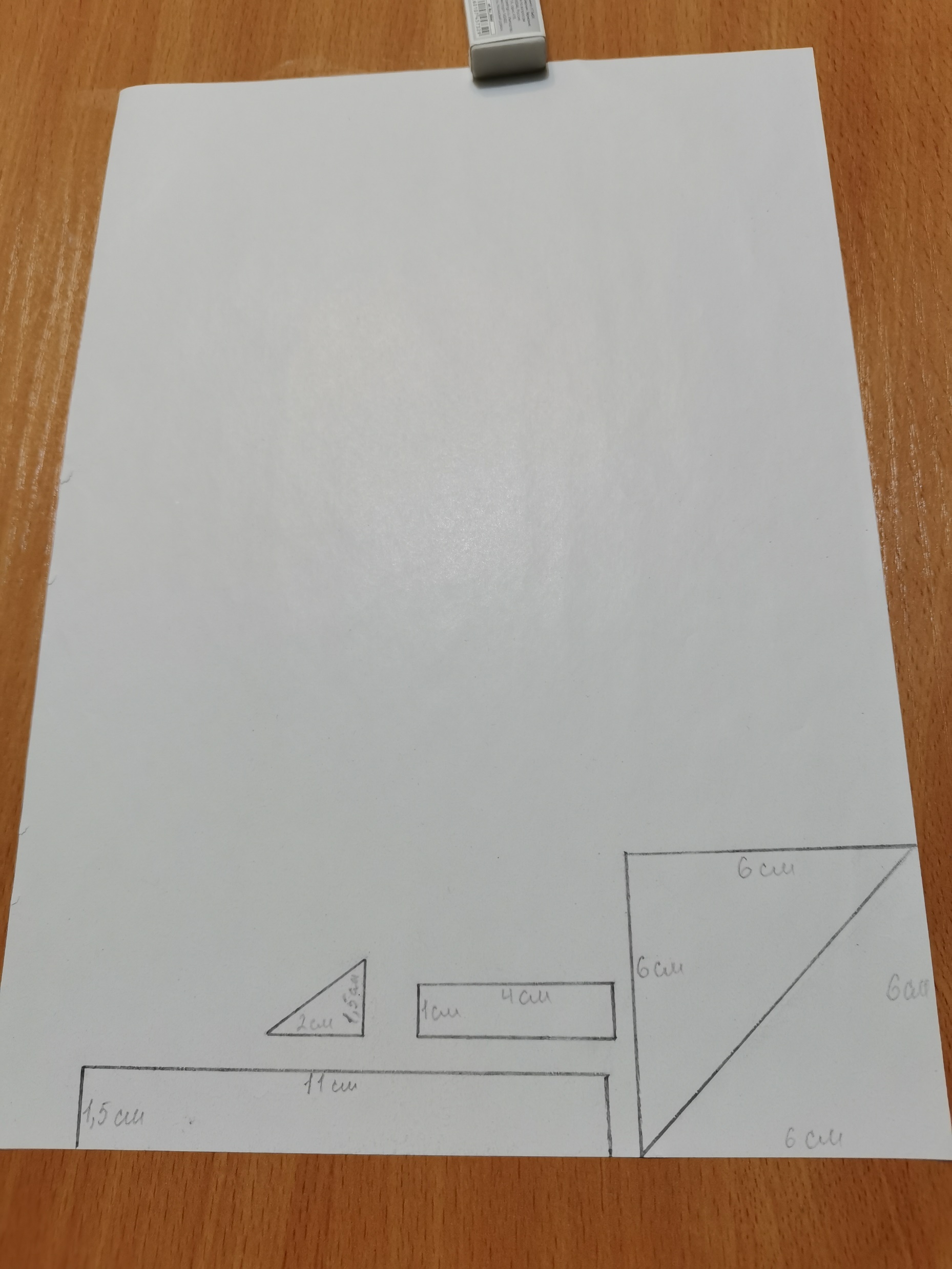 Все детали вырезаны. Выложить и показать как наш самолёт будет выглядеть.
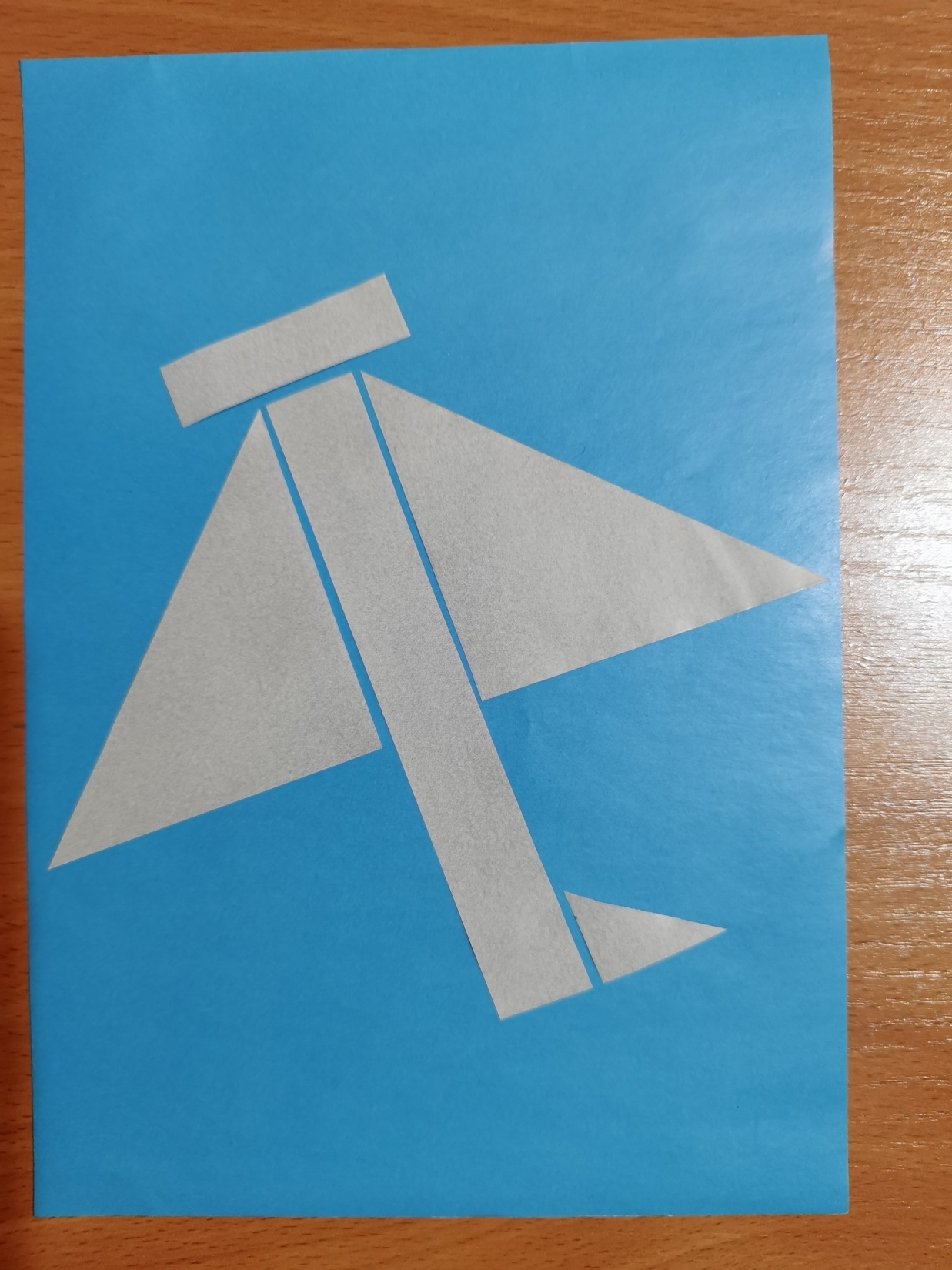 - Наши ручки потрудились, всё вырезали, а теперь давай дадим им отдохнуть. Для этого проведём физ. минутку.                               Физкультминутка «Самолет»Смотрите в небе самолет,А в самолете том пилотШтурвалом ловко управляетИ между облаков летаетПод самолетом то гора,То лес дремучий, то нора,То в небо дивится народ,То зайцы водят хоровод (выполняют движения по тексту).Вот мы отдохнули и начинаем приклеивать треугольники. Показать, где крылья, где пропеллер, где хвост. По мере необходимости напомнить ребенку, как правильно нужно наклеивать детали.
В процессе работы помочь ребёнку (если это необходимо). Готовую работу можно украсить звездочками.
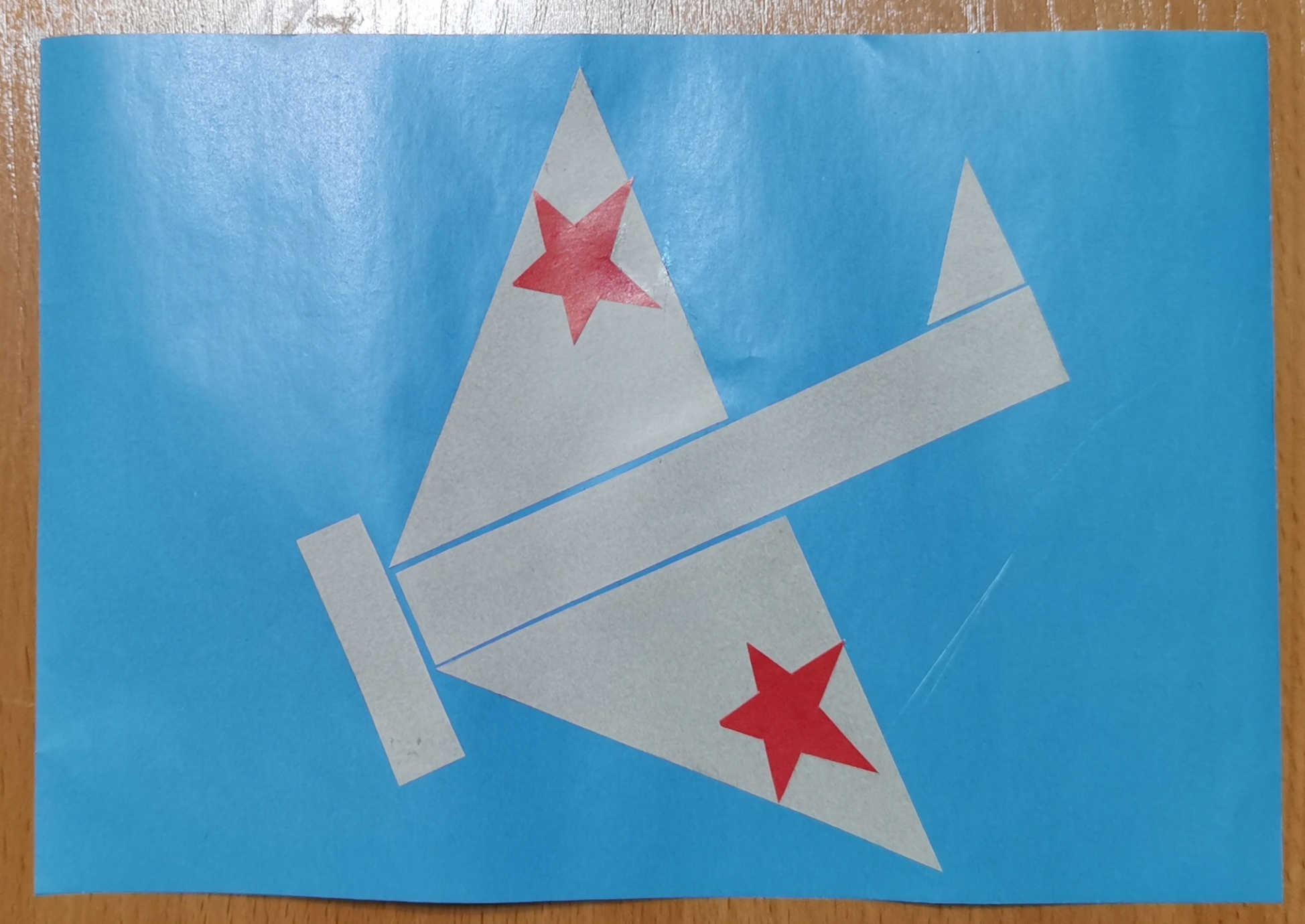 В конце занятия задать вопросы.-Кому мы сегодня делали подарок? -Что мы делали? -Какие геометрические фигуры нам сегодня понадобились? -Тебе понравилось занятие?Обязательно похвалить ребенка за работу и старание, даже если что-то не совсем правильно получилось